Строение и образ жизни ресничных червей
Общие признаки типа Плоские черви
Подумайте: какие общие признаки Плоских червей описаны в тексте?
Характеристика типа
Общие признаки типа Плоские черви
Особенности строения белой планарии
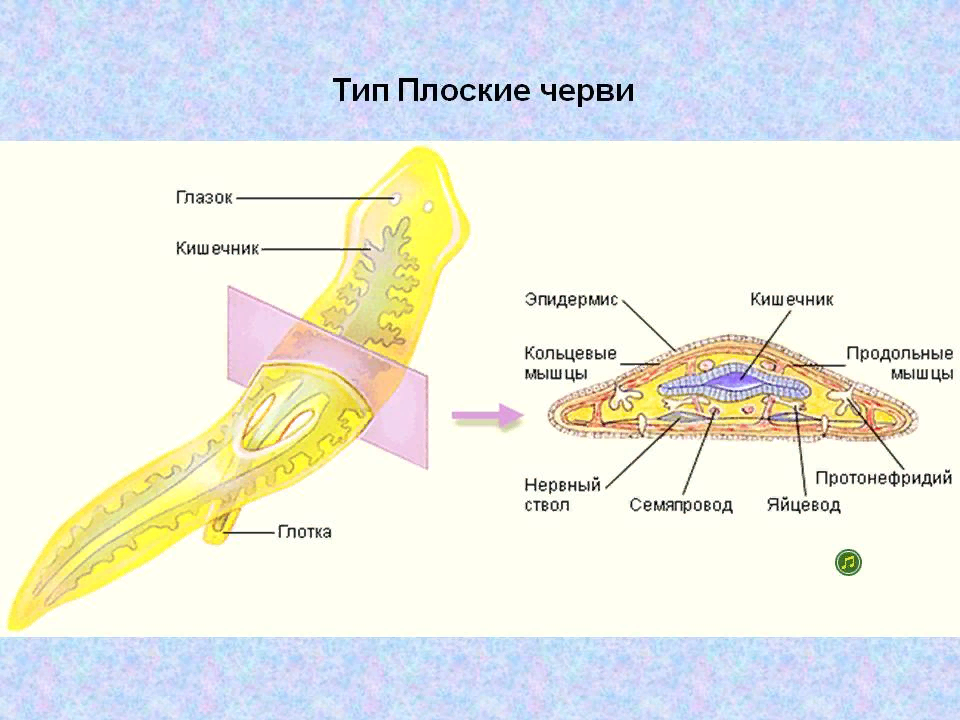 Нам помогает учебник §5стр23-24
Как называются мышцы тела плоских червей?
Тип симметрии тела?
Особенности движений плоских червей по сравнению со стрекающими?
Какие особенности строения плоских червей обеспечивают более сложные движения?
Запомните:
Кольцевые,косые,продольные мышцы образуют кожно-мускульный мешок
Двусторонняя симметрия тела
Тело плоское
Полость тела заполнена соединительной тканью
Имеются передний и задний конец тела
Особенности внешнего строения планарии
Чем отличаются передний и задний концы тела?
Чем отличаются по строению спинная и брюшная части тела планарии?
Особенности строения кожи?
Запомните:
Кожно-мускульный мешок
Реснички
Пищеварительная система
Нервная система
Выделительная система
Половая система
Половое и бесполое размножение
Особенности жизнедеятельностисоотнесите понятия из первого и второго столбика
Движение
Питание
Дыхание
Выделение
Размножение
Регенерация
Раздражимость
Система разветвленных канальцев
Хищники
Гермафродиты
Диффузия
Нервная система
Мышцы
Восстановление утраченных частей тела
Особенности внутреннего строения
Системы органов:
Пищеварительная
Нервная
Выделительная
Система органов размножения
Особенности внутреннего строения (на поперечном разрезе)
Домашнее задание
Изучить §5, записи в тетради
Индивид.задания :сообщения.
Проверь себя
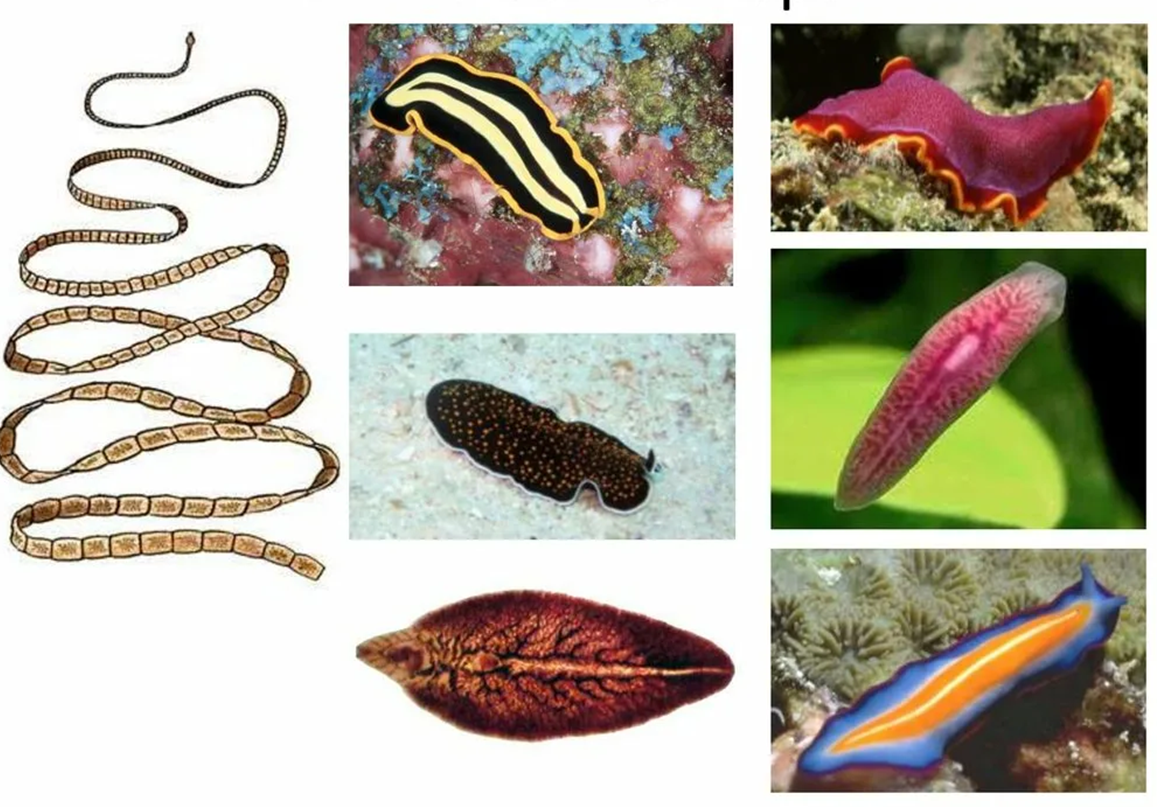 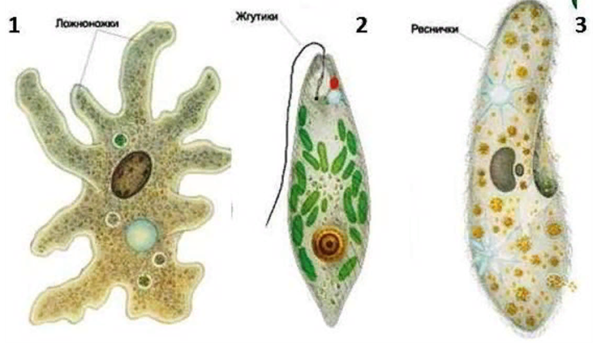 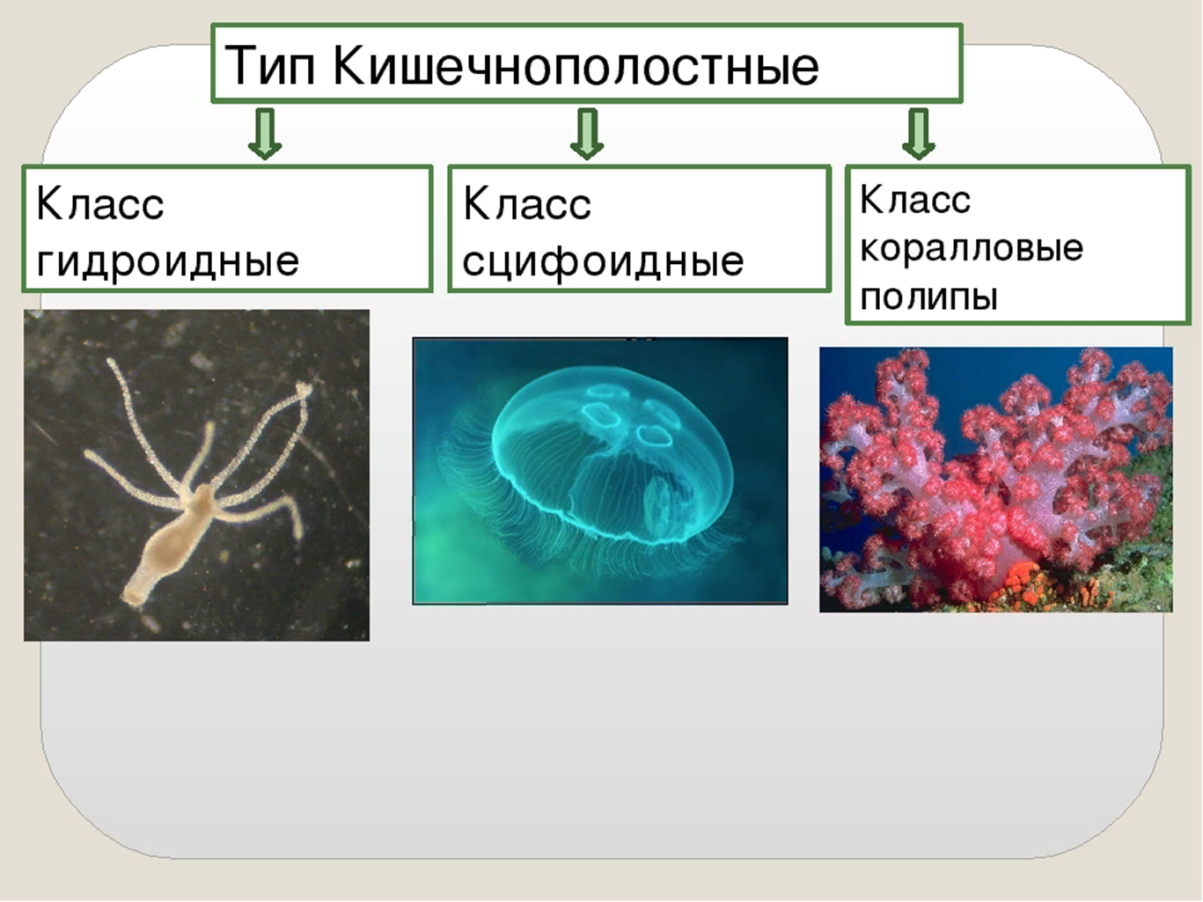 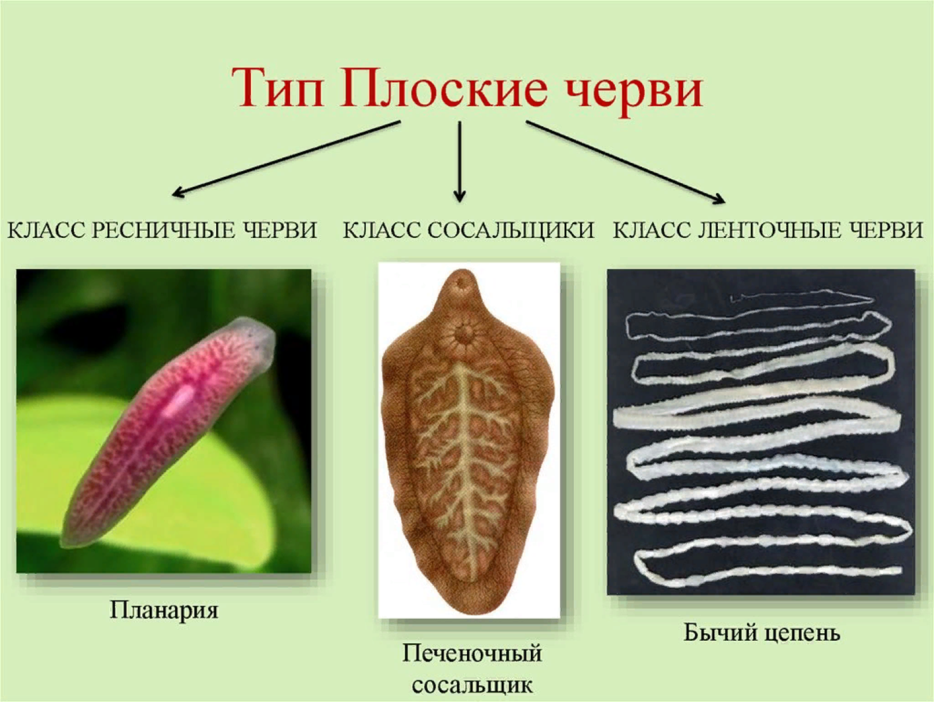 Какими цифрами обозначены животные из типа Плоские черви?
По каким признакам вы их определили?
Проверь себя
Проверь себя:
В чем усложнение в строении плоских червей по сравнению с кишечнополостными 
По каким признакам белую планарию относят к типу Плоские черви?